¿Qué clase es tu favorita y por qué?
Las preposiciones
Use estar for feelings or location!
ESTAR
De la
De las
De los

De el = WRONG

De + el = del
A little note:
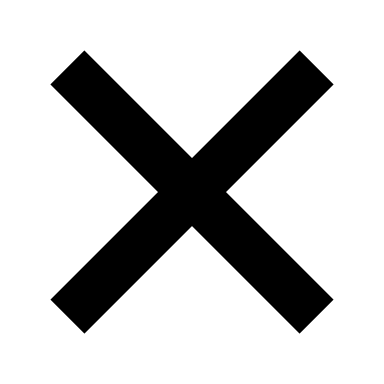 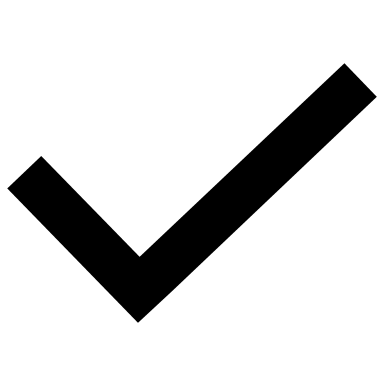 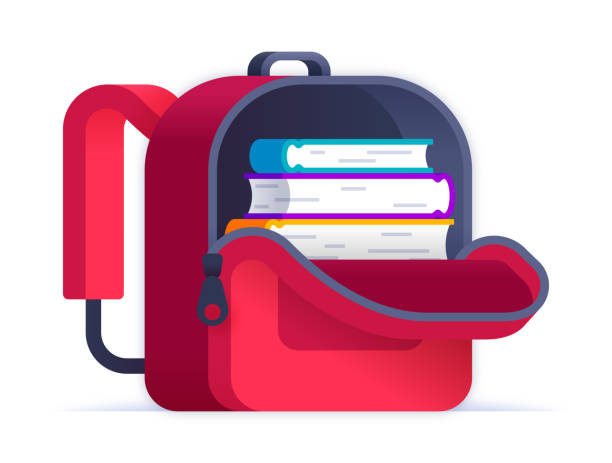 ¿Dónde están los libros?
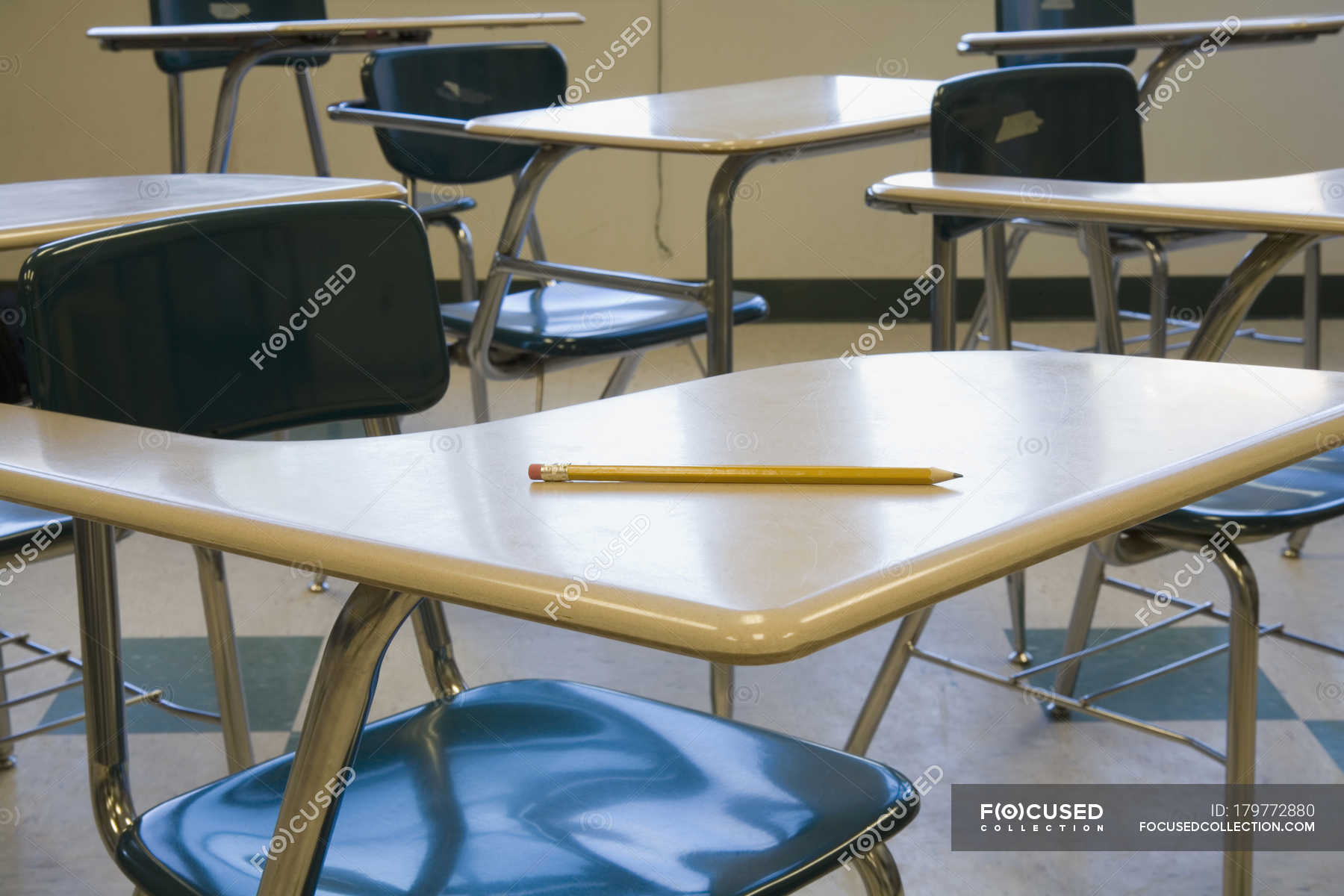 ¿Dónde está el lápiz?
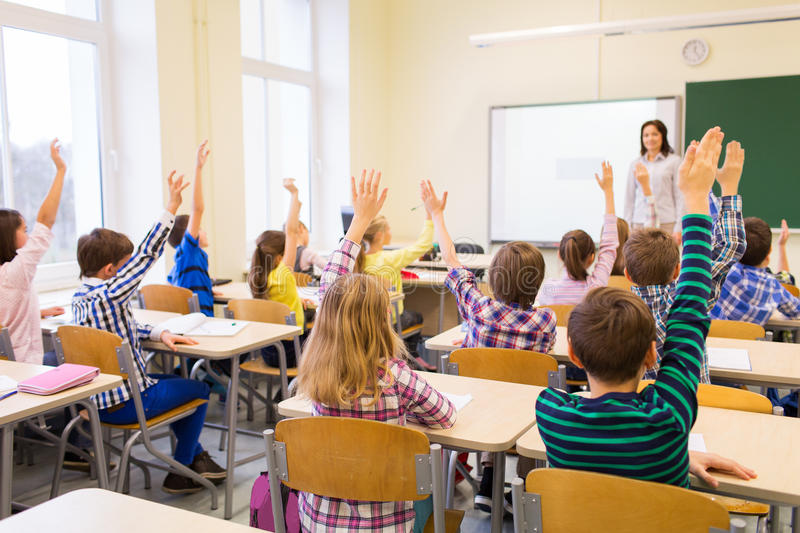 ¿Dónde están los estudiantes?
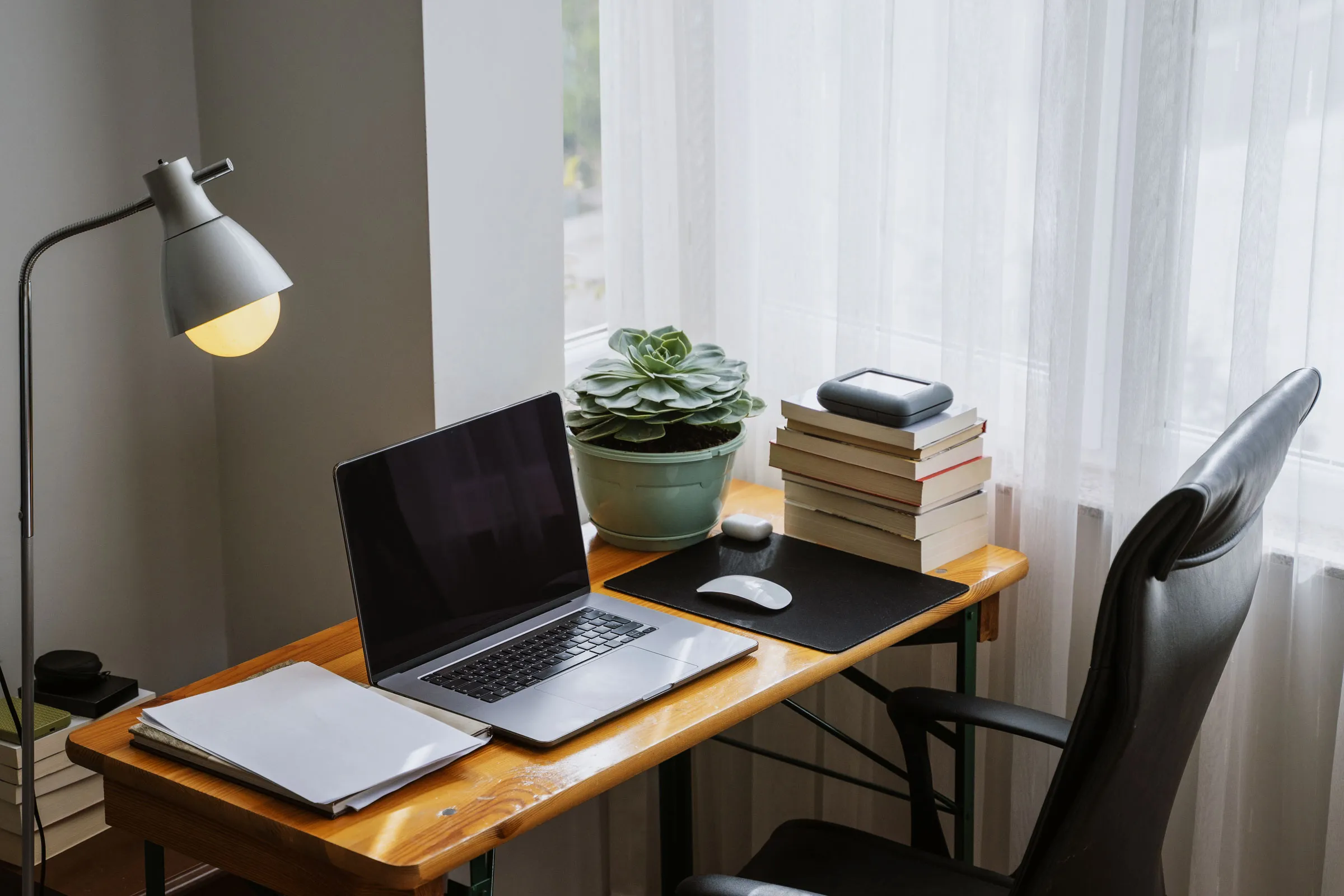 ¿Dónde está la computadora?
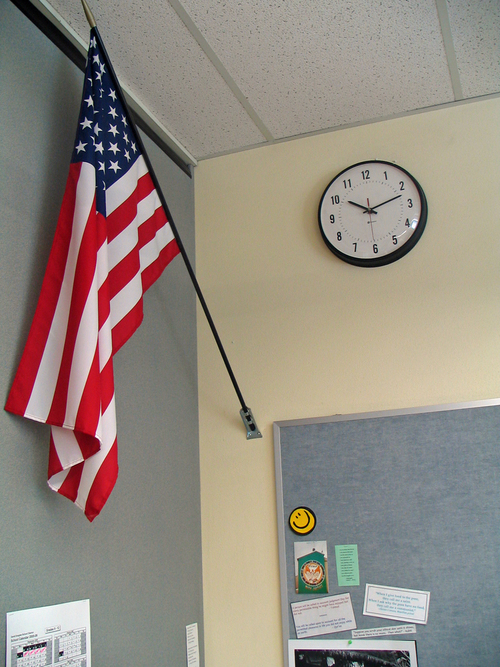 ¿Dónde está la bandera?
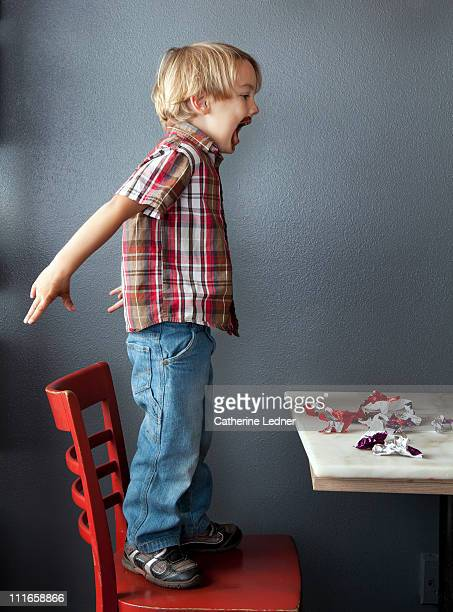 ¿Dónde está el niño?
Actividad 2B-7

Escuchar - Actividad 6 pg. 42
Escuchar – Actividad 9 pg. 34

Actividades de Quia
máspráctica
La comunicación